CS324e - Elements of Graphics and Visualization
Gradients
GUIs
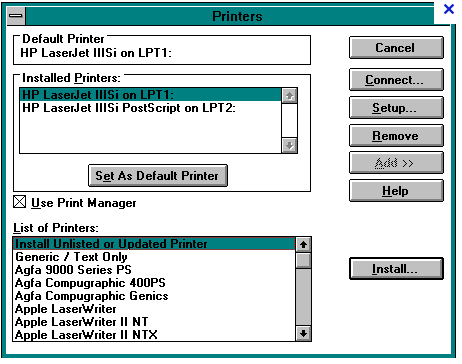 Windows 3 1990
Mac 1984
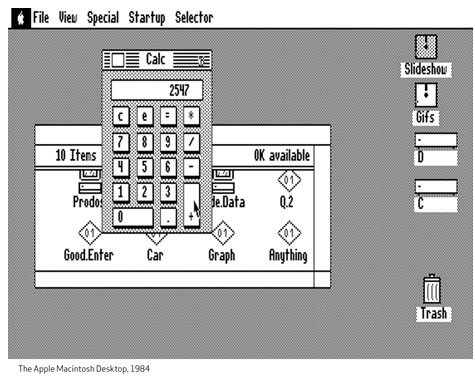 2
GUIs
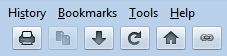 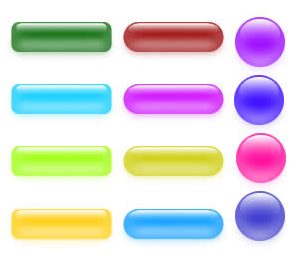 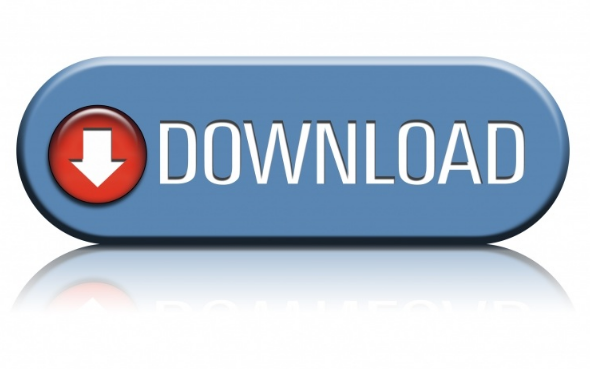 3
Gradients
Gradient: vary color from one to another interpolating in between
Current trend (~2010) is to use gradients everywhere in interfaces and graphic design
Java provides some built in classes to create and apply gradients
GradientPaint
LinearGradientPaint
RadialGradientPaint
4
GradientPaint
Define two end points and two colors
color varies along a line drawn between two points
same colors along lines drawn perpendicular to line connecting points
Set Graphics2D object paint to the GradientPaint
Anything drawn or filled uses gradient
5
GradientPaint Example
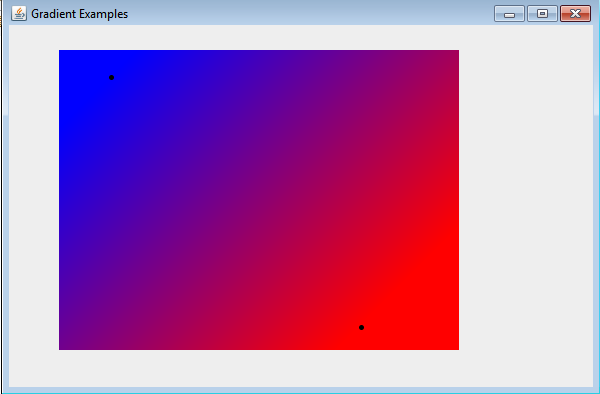 6
GradientPaint
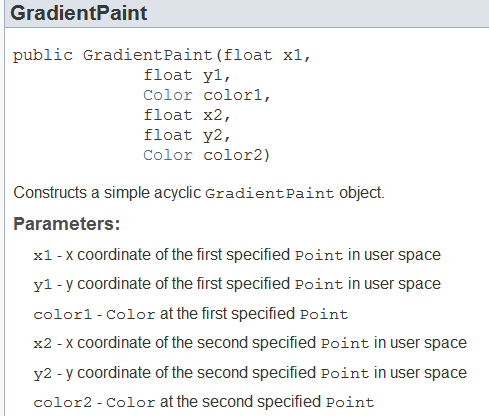 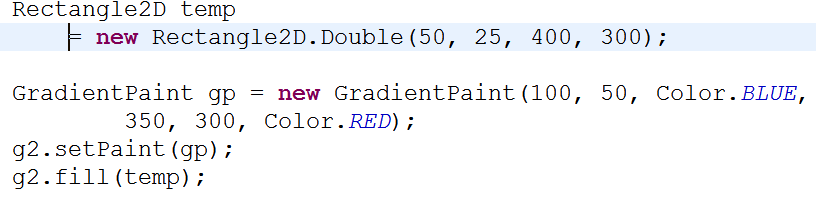 7
GradientPaint
By default gradient is acyclic
beyond endpoints color is same as color at endpoint
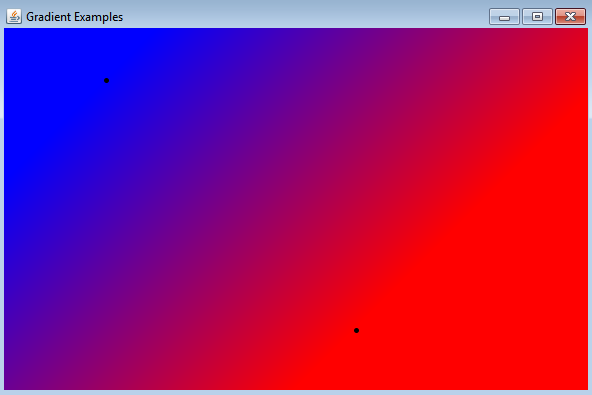 8
GradientPaint
Set GradientPaint to cyclical
another constructor
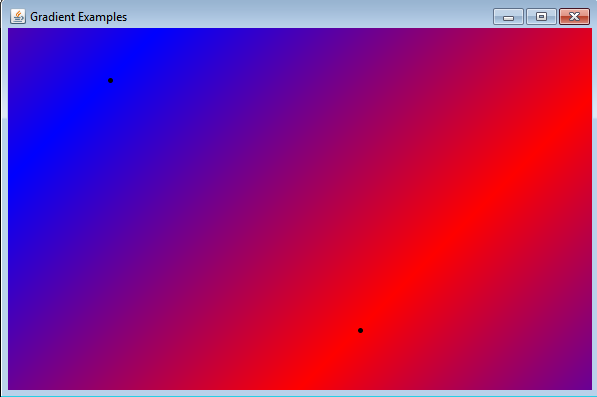 9
LinearGradientPaint
Until Java 6.0 in 2006 GradientPaint was only gradient
LinearGradientPaint added in version 6.0
GradientPaint only allowed 2 paints
LinearGradientPaint allows 2 or more colors
Can alter "distance" between two paints
More options
10
LinearGradientPaint
4 Colors
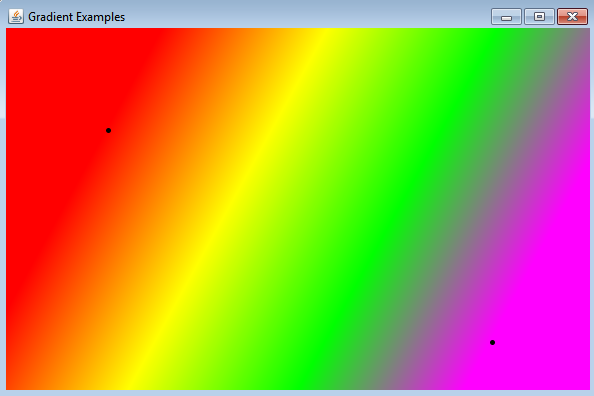 11
LinearGradientPaint
Define 2 endpoints
array of fractions and array of colors must be equal in length
fractions defines portion to use that color
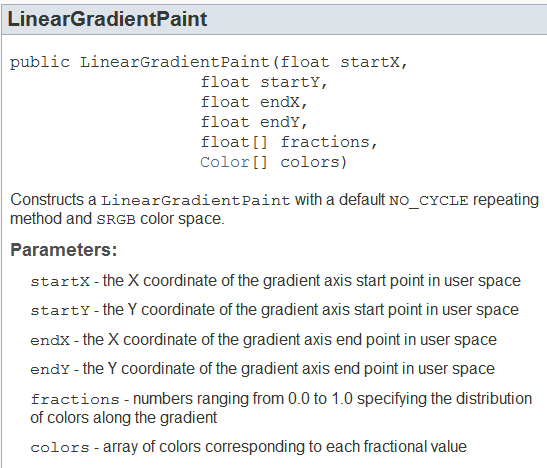 12
LinearGradientPaint
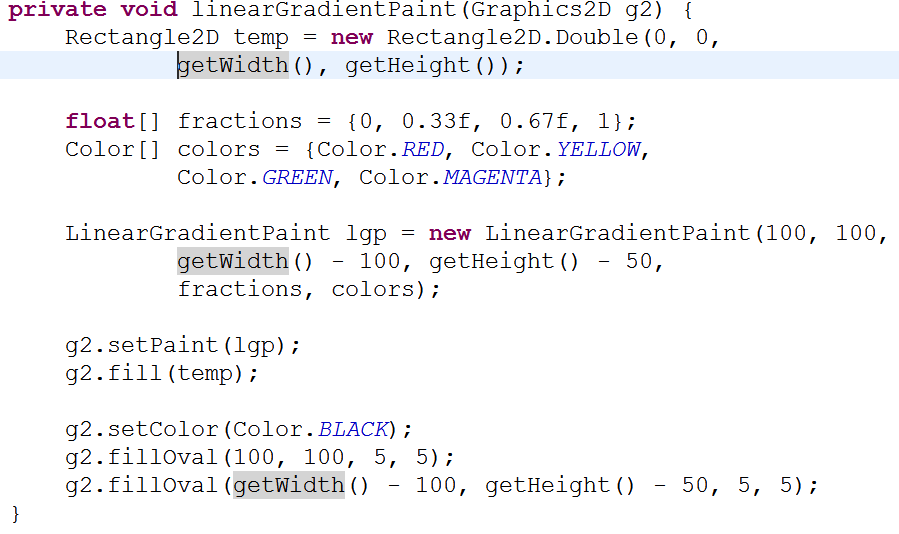 13
LinearGradientPaint
Change Fractions
{0, 0.1f, 0.9f, 1} // f for float
fractions must be in strictly increasing order
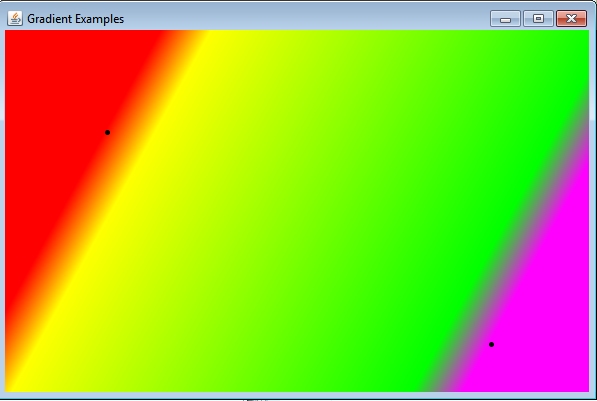 14
LinearGradientPaint - REFLECT
Previous examples were acyclic
Cycle can be set to reflect or repeat
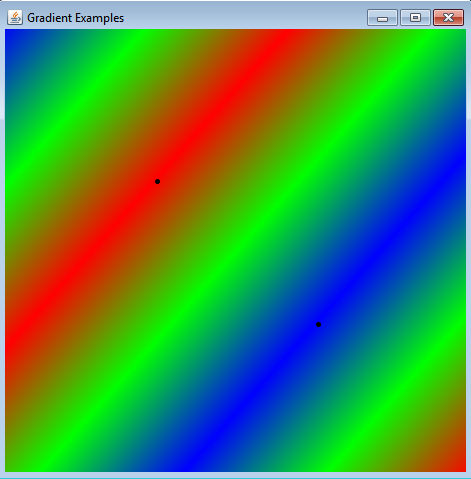 15
LinearGradientPaint - REPEAT
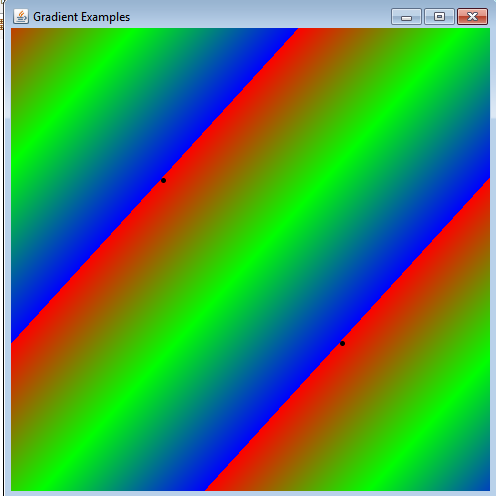 16
LinearGradientPaint
or REPEAT
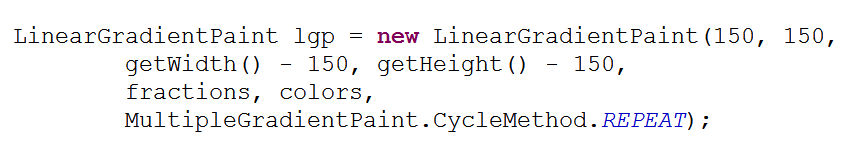 17
RadialGradientPaint
Specify two or more colors, a center point, and a radius
can also set the focal point to a spot other than the center
May be acyclic (NO_CYCLE), REFLECT, or REPEAT similar to LinearGradientPaint
18
RadialGradientPaint
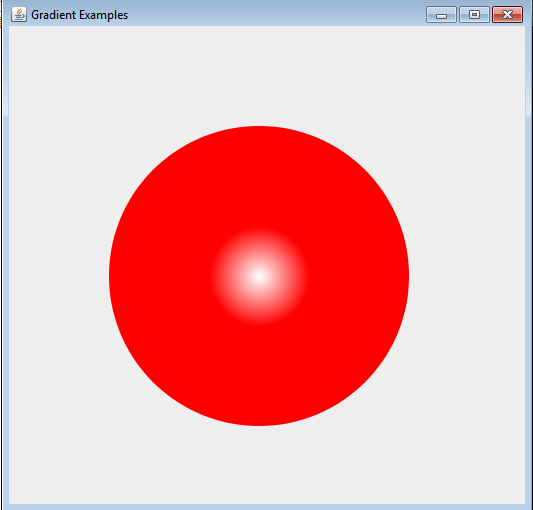 19
RadialGradientPaint
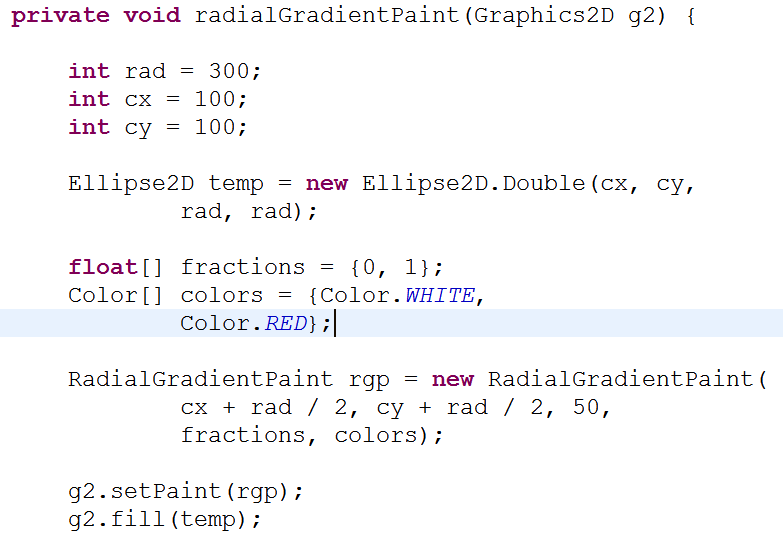 20
RadialGradientPaint Constructor
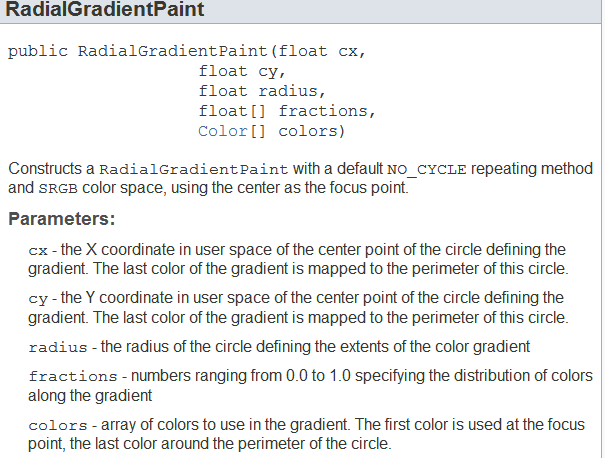 Not only one!
21
RadialGradientPaint
Example with ellipse not centered
Can either move ellipse or change focal point of gradient paint.
Slightly different effects
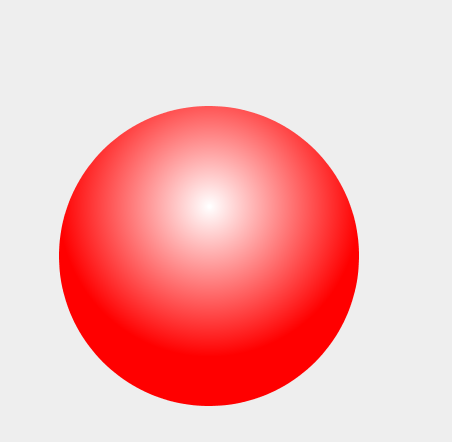 22
RadialGradientPaint - Altered Focal Point
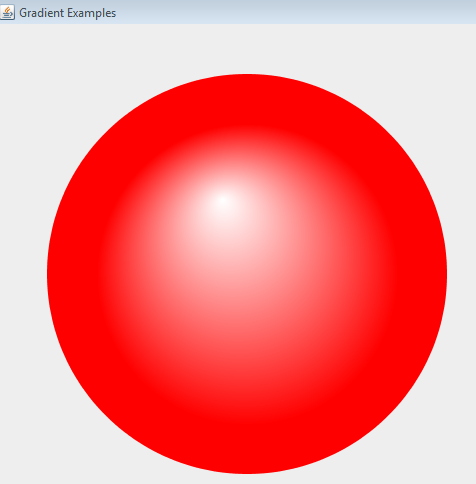 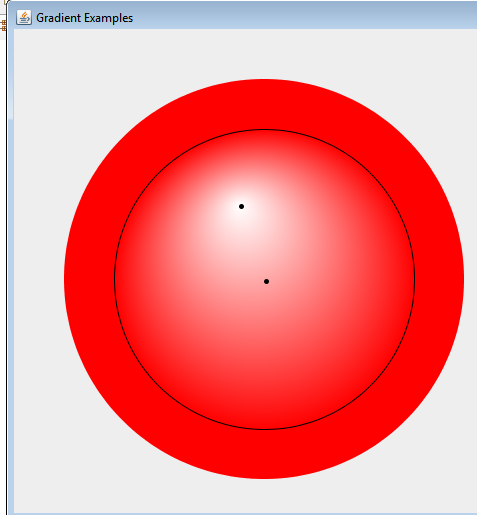 23
Putting Gradients to Use
Create a reflection of an image using gradients and alpha composite
Draw an image
Draw the same image below it, reflected
Create a paint that varies alpha from half to 0
Use Alpha Composite to combine alpha paint and upside down image
24
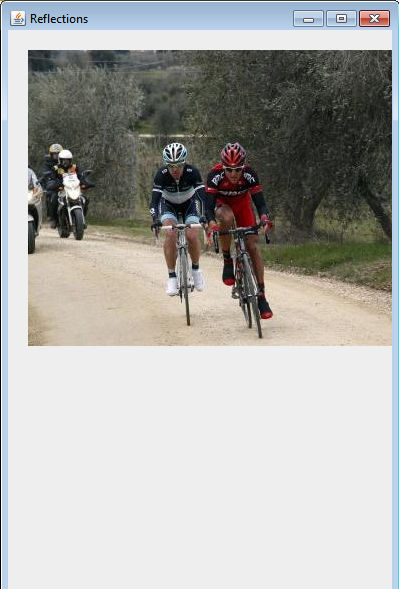 Image
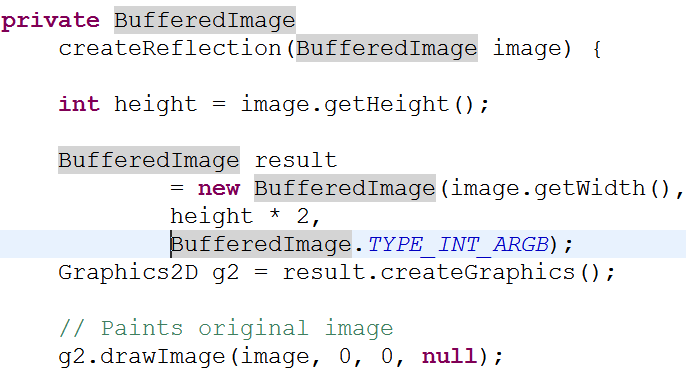 25
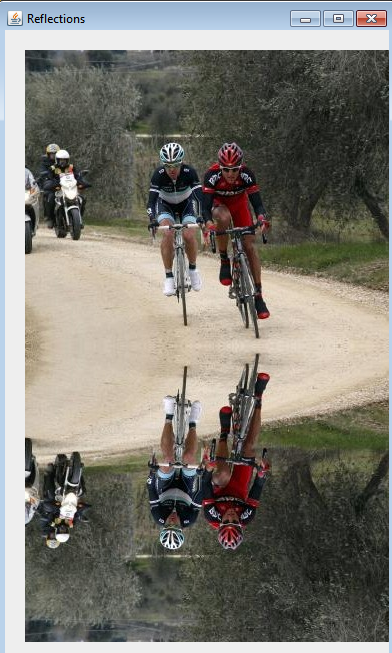 Reflection
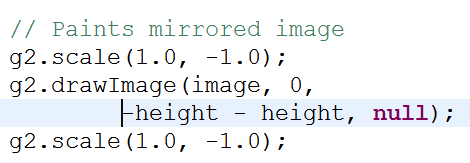 26
Gradient (alpha mask)
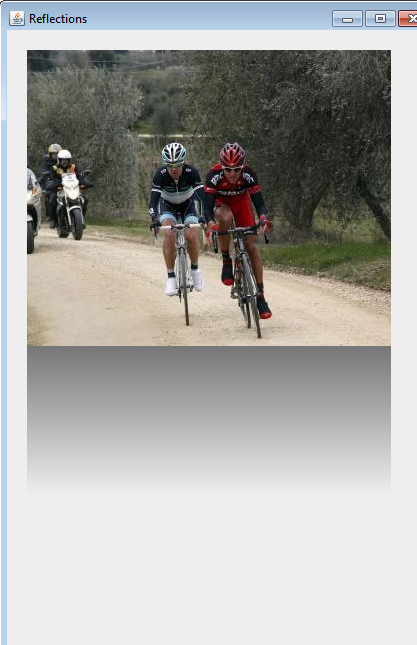 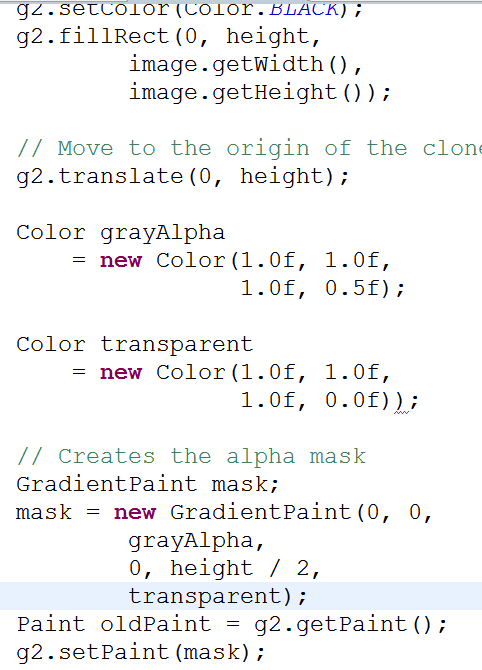 27
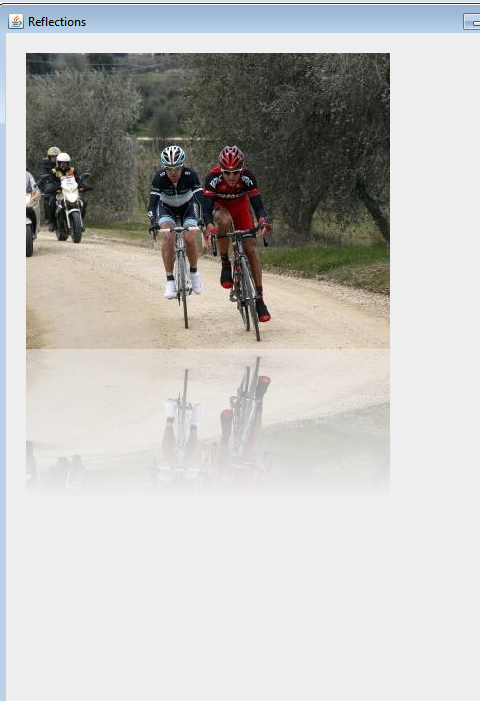 Final result usingAlphaCompositeDstIn
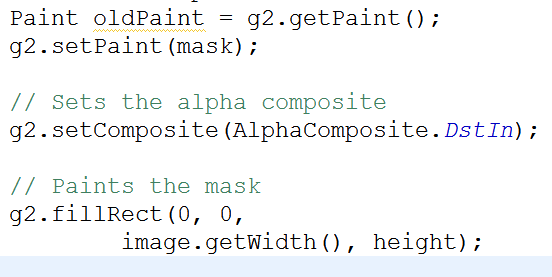 28